TEMAT: Alfabet. Głoska. Litera.			Abėcėlė. 	Balsė. 	Raidė.
Zadania lekcji: 
korzystając z materiałów przygotowanych przez nauczyciela, uczniowie  powtórzą wiedzę z dziedziny fonetyki – alfabet, głoski i litery oraz wykonają ćwiczenia  na określenie liczby głosek i liter w wyrazie. 
Nuczycielka j. polskiego 	- Zyta Jurgielevicz
2021-05-04
Alfabet – to...
Alfabet to zbiór wszystkich liter jakiegoś pisma, które zostały ułożone według ustalonej kolejności. 

Synonim - abecadło
Uzupełnienie wiedzy o alfabecie.
Około tysiąca lat temu w Polsce zapisywano teksty tylko w języku łacińskim. Kiedy zaczęto zapisywać słowa polskie, pożyczano litery z alfabetu łacińskiego. Jednak łacińskich liter było mniej niż dźwięków w polskiej mowie, dodano wiec do niektórych kropki, kreski i ogonki, tworząc w ten sposób zupełnie nowe litery, np. ż, ą, ś. Tak powstał alfabet polski, zwany niekiedy abecadłem. Aby zapisać inne polskie głoski, połączono ze sobą niektóre litery np. cz, sz, dź.
Zapisać alfabet do zeszytu.
Aa Ąą Bb Cc Ćć Dd Ee Ęę Ff Gg Hh Ii Jj Kk Ll Łł Mm Nn Ńń Oo Óó Pp Rr Ss Śś Tt Uu Ww Yy Zz Źź Żż.
Uporządkować wyrazy w kolejności alfabetycznej.
Żołnierz, papież, twarz

Próżniak, parowóz, peruka, 

Żywokost, żywność, żywienie,
Ćwiczenie - zapisać wyrazy w kolejności alfabetycznej. (uczeń wybiera jeden dowolny rząd wyrazów lub wszystkie)
huk huragan huta hutnik horyzonthotel herbata humor hakhamak hipopotam histeria historia hetman
SPRAWDZAMY. Ćwiczenie - zapisać wyrazy w kolejności alfabetycznej.
hak, hamak, herbata, hetman, hipopotam, histeria, historia, horyzont, hotel, huk, humor, huragan, huta, hutnik
Głoska- to...
Litera- to...
Głoska- to najmniejsze słyszalne i dające się wyodrębnić dźwięki.
(słyszymy i wymawiamy)
Litera- to graficzne zapisy głosek.
(widzimy i piszemy)
Jakie narządy mowy uczestniczą w mowie?

https://aniakubica.com/o-slowach/fonetyka/
Ćwiczenia  - okreslić ilość głosek i liter
Sz- k- o- ł-a – ..... głosek
S- z- k- o- ł- a – ......  liter
Ćwiczenia  - okreslić ilość głosek i liter
Sz- k- o- ł-a – 5 głosek
S- z- k- o- ł- a – 6 liter

Szkoła – 5 g, 6 l;
Ćwiczenia  - okreslić ilość głosek i liter
ziółeczko– ..... głosek
ziółeczko – ....... liter
Ćwiczenia  - okreslić ilość głosek i liter
ziółeczko– 7 głosek
ziółeczko – 9 liter

ziółeczko – 7 g, 9 l;
Sprawdzamy swoją wiedzę.
a) rzeka -b) brzuch -c) język -d) Ambroży -e) wyuczony -f) grzeczny -g) wszyscy -
Sprawdzamy swoją wiedzę.
a) rzeka – 4 g, 5 lb) brzuch – 4 g, 6 lc) język – 5 g, 5 ld) Ambroży – 7 g, 7 le) wyuczony – 7 g, 8 lf) grzeczny – 6 g, 8 lg) wszyscy – 6 g, 7 l
Praca domowa
Nauczyć się alfabet;
Określić liczbę głosek i liter w 10 dowolnie wybranych wyrazach.
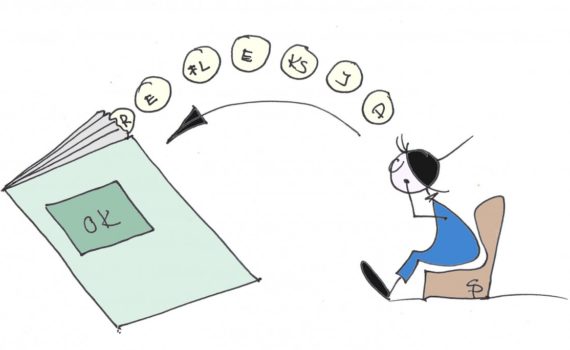 REFLEKSJA
Czego się nauczyłem/am, co powtórzyłam?
Jak pracowałem/am?
Czy wszystko zrozumiałem/am?
Jak oceniam swoją pracę na lekcji?